Math VocabularyNumbers and Operations M05.A-T dividing whole numbers
Aligning with
Pennsylvania Department of Education 
Core Assessment Anchors
and enVision Math Textbook Topic 4 and Topic 5
©2011-2016 Caryn Dingman 
www.mrsdingman.com
dividend
* a number you divide
* tells how many in all
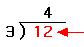 dividend
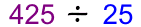 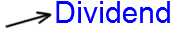 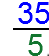 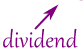 enVision Topic 4 & Topic 5
PA Assessment Anchor MO5.A-T
2
©2011-2016 Caryn Dingman www.mrsdingman.com
divisor
* a number used to divide another number
divisor
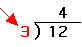 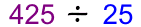 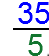 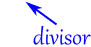 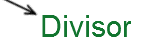 enVision Topic 4 & Topic 5
PA Assessment Anchor MO5.A-T
3
©2011-2016 Caryn Dingman www.mrsdingman.com
quotient
* answer to a division problem
quotient
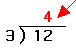 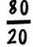 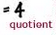 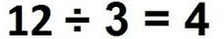 quotient
enVision Topic 4 & Topic 5
PA Assessment Anchor MO5.A-T
©2011-2016 Caryn Dingman www.mrsdingman.com
4
remainder
* a number that may be left after division problem is complete
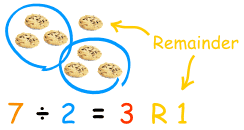 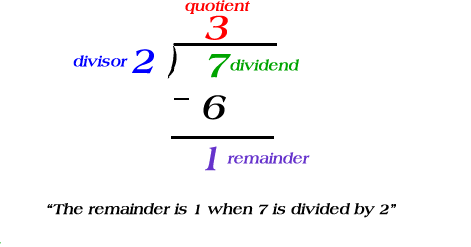 enVision Topic 4 & Topic 5
PA Assessment Anchor MO5.A-T
©2011-2016 Caryn Dingman www.mrsdingman.com
5
interpret the remainder
* deciding what to do with a number that may be left after division problem is complete
3 choices:
1.) Drop it: drop the remainder- do not use it
2.) Round it: round the quotient to the next highest whole number
3.) Share it: use the remainder to make a fraction
enVision Topic 4 & Topic 5
PA Assessment Anchor MO5.A-T
©2011-2016 Caryn Dingman www.mrsdingman.com
6
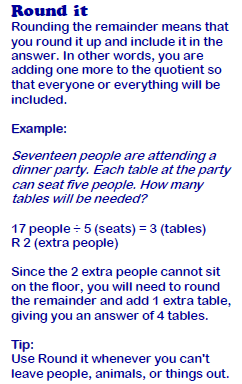 Round It Example: 
interpret the remainder
enVision Topic 4 & Topic 5
PA Assessment Anchor MO5.A-T
©2011-2016 Caryn Dingman www.mrsdingman.com
7
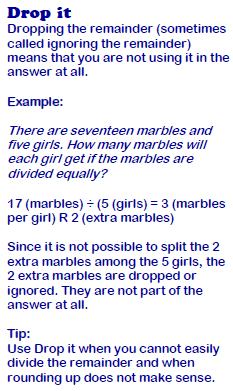 Drop It Example: 
interpret the remainder
enVision Topic 4 & Topic 5
PA Assessment Anchor MO5.A-T
©2011-2016 Caryn Dingman www.mrsdingman.com
8
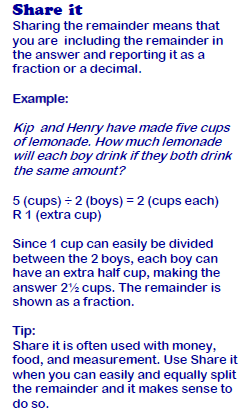 Share It Example: 
interpret the remainder
enVision Topic 4 & Topic 5
PA Assessment Anchor MO5.A-T
©2011-2016 Caryn Dingman www.mrsdingman.com
9
patterns to divide
* find the whole number fact you know
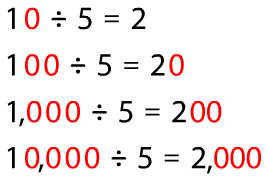 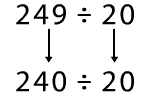 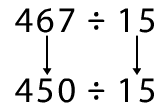 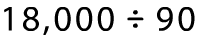 enVision Topic 4 & Topic 5
PA Assessment Anchor MO5.A-T
©2011-2016 Caryn Dingman www.mrsdingman.com
10